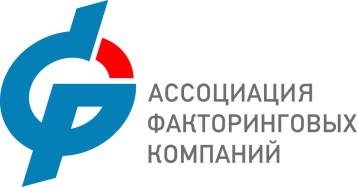 Факторинг – антикризисный инструмент поддержки промышленных предприятий.

Антон Мусатов
Руководитель Подкомиссии по факторингу Комиссии РСПП по банкам и банковской деятельности, Председатель правления Ассоциации факторинговых компаний, Генеральный директор ВТБ Факторинг.
Расширенное заседание Комиссии РСПП по банкам и банковской деятельности «Антикризисные кредитные продукты для промышленности».

25 мая 2015 года
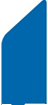 1
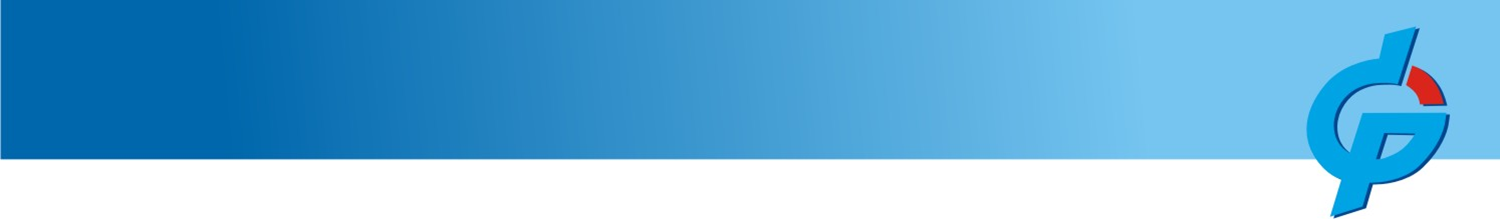 Кредит

“Берешь чужие и на время, отдаешь свои и навсегда!”
Факторинг

“Берешь чужие навсегда – отдают твои контрагенты...”
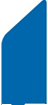 2
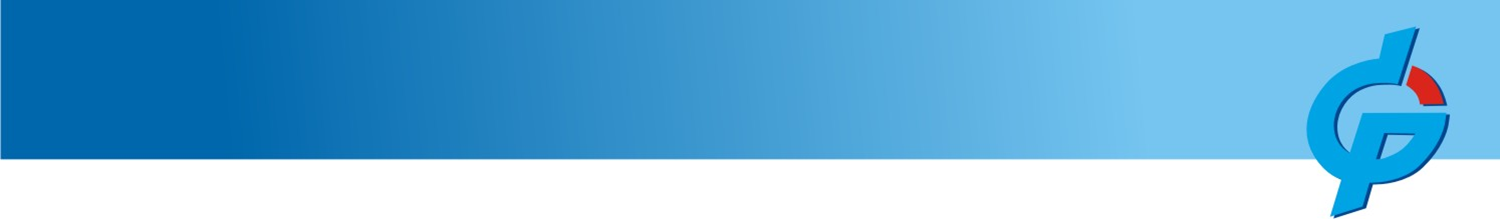 Три аргумента применения факторинга «сейчас».
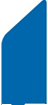 3
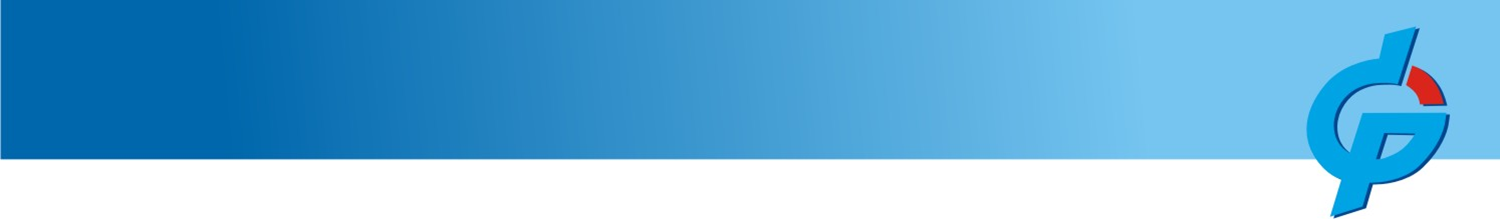 На фоне снижения ключевой ставки факторинг дешевеет быстрее классических банковских продуктов в силу высокой оборачиваемости портфеля: в 1Q2015 – 72 дня.
Аргумент №1
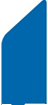 4
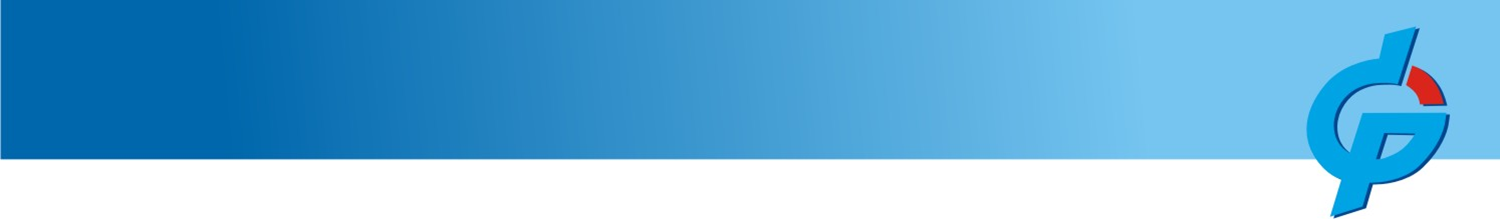 Снижение кредитной нагрузки на предприятие

Факторинг не является типовой кредитной нагрузкой ни для поставщика, ни для покупателя (дебитора).
Аргумент №2
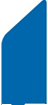 5
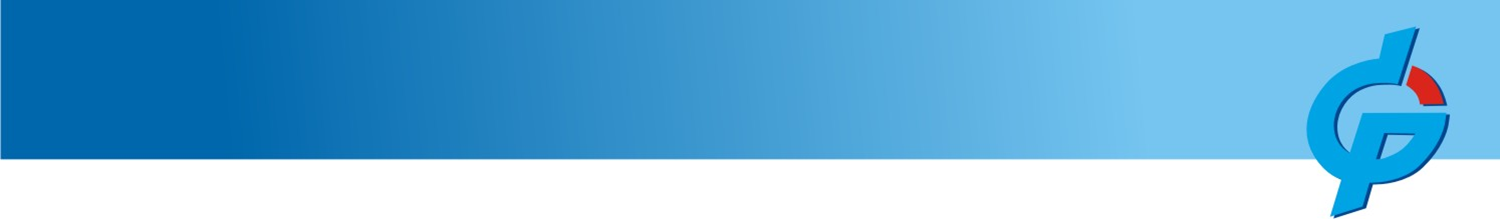 Повышение устойчивости бизнеса за счет расширения  кредиторской задолженности и снятие рисков по дебиторской задолженности
Аргумент №3
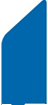 6
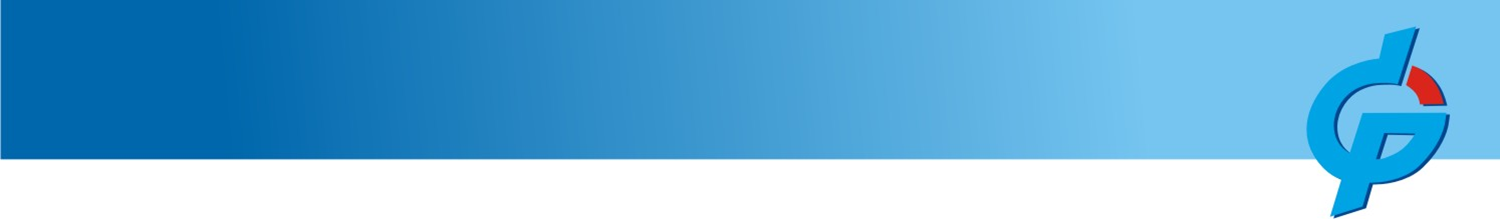 Участники АФК
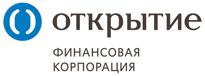 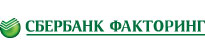 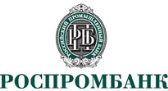 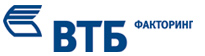 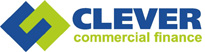 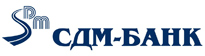 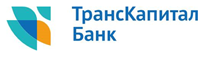 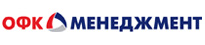 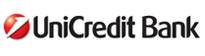 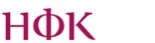 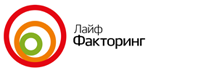 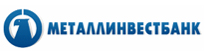 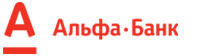 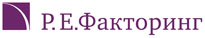 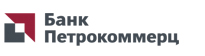 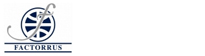 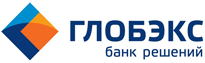 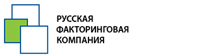 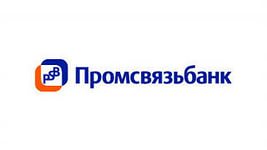 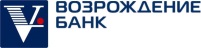 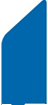 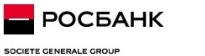 7
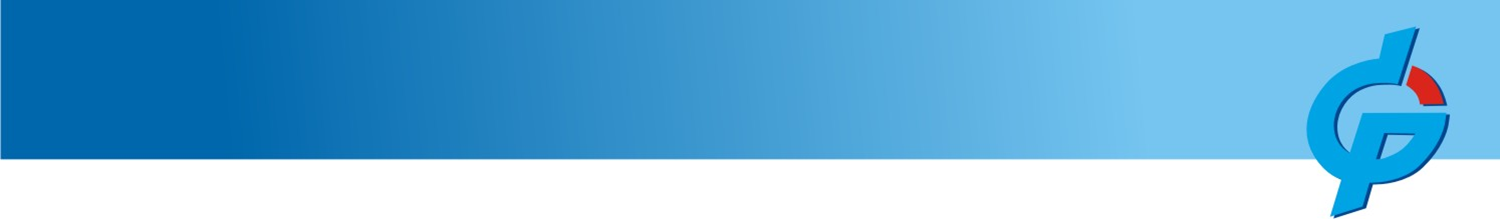 Снижение рисков
Антон Мусатов


Руководитель Подкомиссии по факторингу Комиссии РСПП по банкам и банковской деятельности 

Председатель правления Ассоциации факторинговых компаний

Генеральный директор ВТБ Факторинг
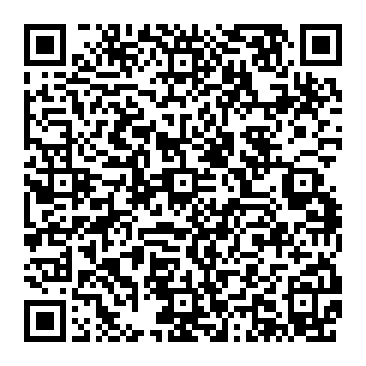 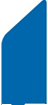 8